Mathematics
Lesson 3 of 10
ssss
Numbers within 10:
Understanding the conservation of numbers within 8
Miss. Molnar
Can you represent the number and match it to the picture?
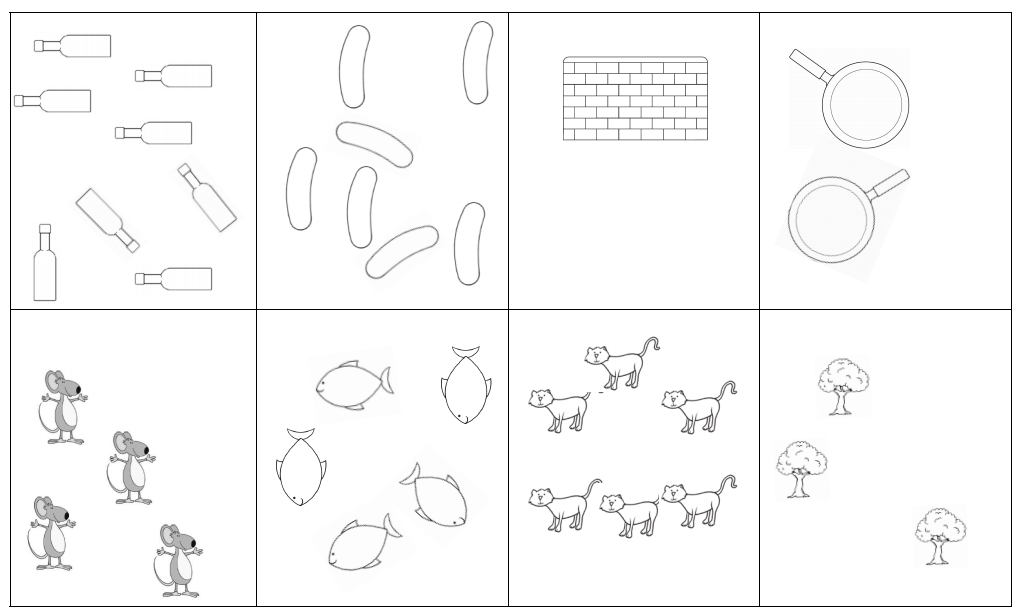 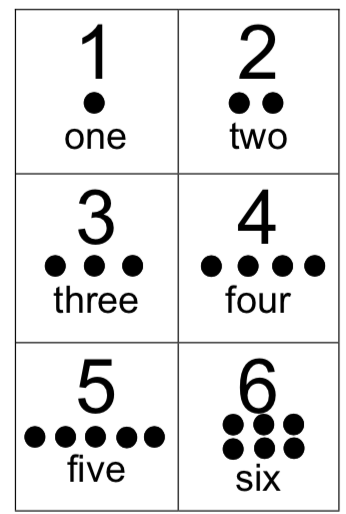 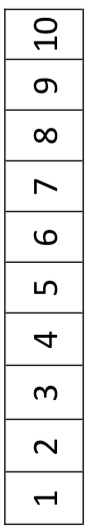 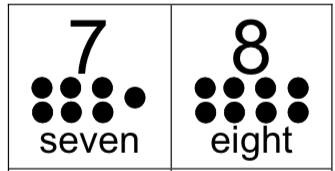 ‹#›
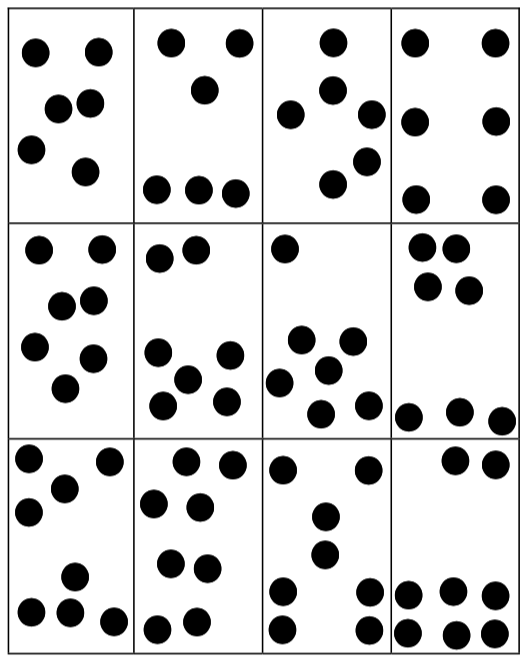 ‹#›
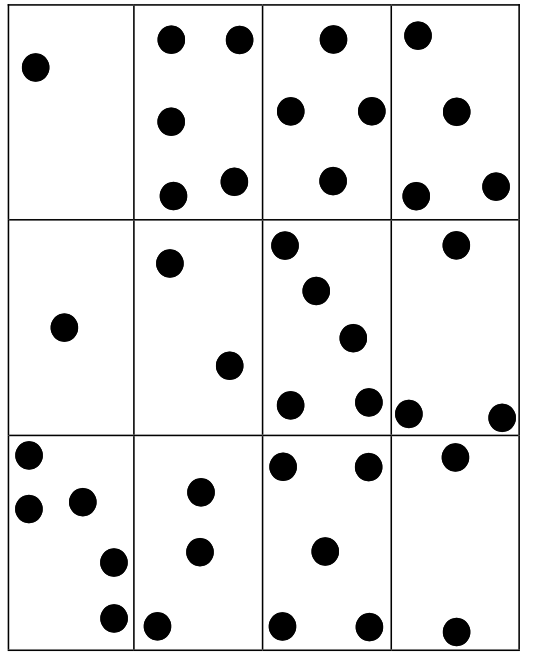 ‹#›
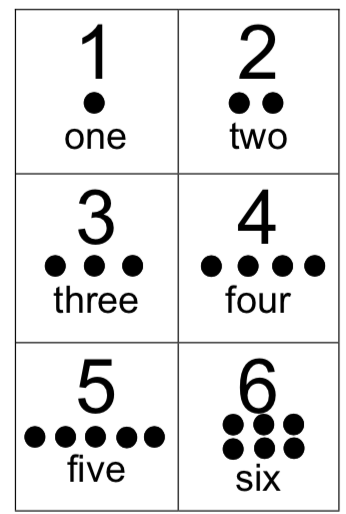 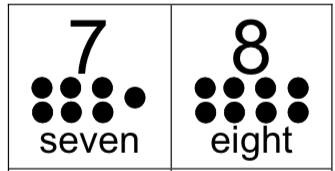 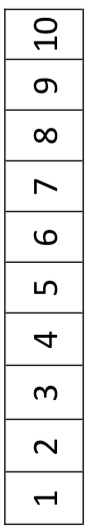 ‹#›
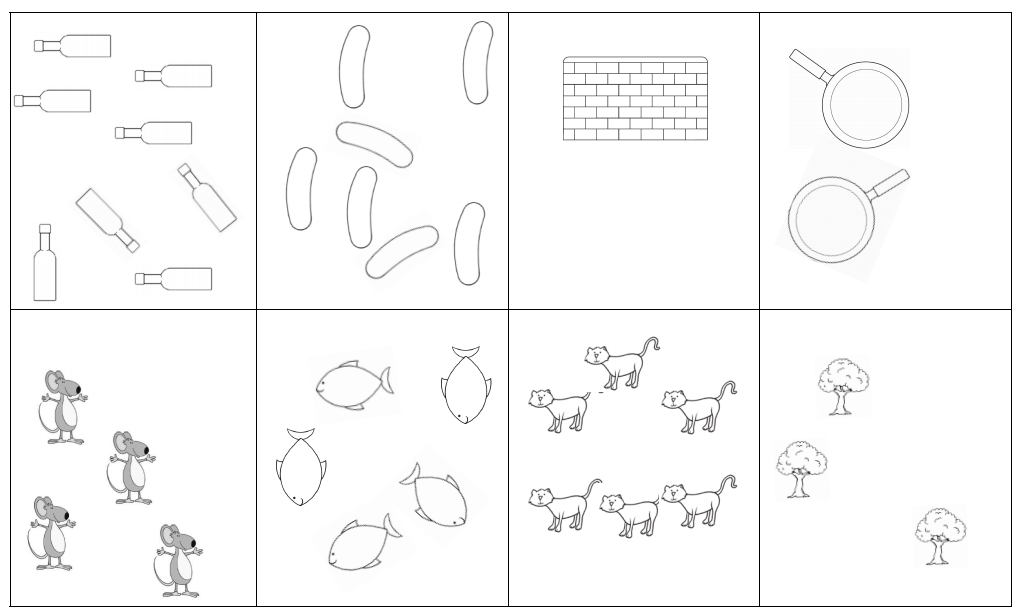 ‹#›